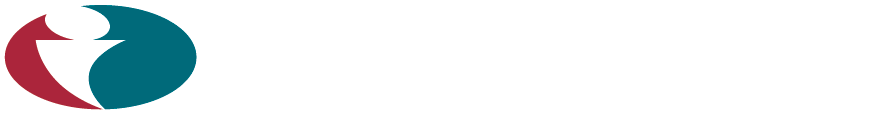 HMPPS Insights22 FestivalTackling Domestic Abuse: The Experience in Northern Ireland and Lessons from the Pandemic12th May 2022Liz Arthur, Assistant Director
Changing Lives 
for Safer Communities
Background information about PBNI
Non departmental public body of the Department of Justice (DoJ);
All Probation Officers are social work qualified and registered with the Northern Ireland Social Care Council (NISCC);
PBNI’s aim is to change lives for safer communities
Changing Lives 
for Safer Communities
PBNI’s response to domestic abuse
Mandatory domestic abuse awareness training for all staff;
Mandatory training for all staff on the Domestic Abuse and Civil Proceedings Act (NI) 2021;
Training on the completion of the Brief Spousal Assault Form for the Evaluation of Risk (B-Safer);
Intervention work for perpetrators of domestic abuse who are assessed as low likelihood of committing further intimate partner violence;

Accredited Building Better Relationships programme for those assessed as moderate or high likelihood of further intimate partner violence; 

Development of Promoting Positive Relationships Programme (PPRP)
Changing Lives 
for Safer Communities
Role of Partner Support Worker (PSW);
Information Sharing Agreement with the Police Service for Northern Ireland (PSNI);
Partnership working – Multi Agency Risk Assessment Conference (MARAC); Policing and Community Safety Partnerships (PCSPs); Safeguarding Board for Northern Ireland (SBNI) and Public Protection Arrangements for Northern Ireland (PPANI)
Changing Lives 
for Safer Communities
Overview of Public Protection Arrangements
For Northern Ireland
PPANI is not an organisation but a set of arrangements;
Primary purpose is to reduce an offender’s opportunity and/or inclination to offend;
Sharing of information to assess and manage risk
Changing Lives 
for Safer Communities
Background to PPANI
1990s: growing concern amongst public about sex offenders in the community;
2001: MASRAM (multi agency sex offender risk assessment and management);
2003: murder of Mrs Attracta Harron by Trevor Hamilton;
2008: Criminal Justice (NI) Order
Changing Lives 
for Safer Communities
Organisational Structure of PPANI
Strategy and policy – Strategic Management Board (SMB) and 5 sub groups;
Organisational delivery – Local Area Public Protection Panels (LAPPPs)
Changing Lives 
for Safer Communities
Who can be subject to PPANI?
Persons subject to Notification Requirements of Part 2 of the Sexual Offences Act 2003;
From 2008, persons who’ve been convicted of a violent offence against a child or vulnerable adult;
From 2010, persons convicted of a violent offence in a domestic or family circumstances;
From 2011, persons convicted of a violent offence aggravated by hostility
Changing Lives 
for Safer Communities
Review of Article 50 Guidance
Drivers:
Existing guidance is dated;
Need to future proof arrangements in light of new legislation;
Learning from judicial reviews
Changing Lives 
for Safer Communities
Summary of amendments
PPANI Governance;
PPANI eligibility – wider remit for referral into the arrangements; establishment of a register of ‘persons of concern’
Changing Lives 
for Safer Communities
Areas for Future Development within PPANI
Management of alleged high risk domestic abuse perpetrators;
Assessment and management of violent offenders not subject to statutory supervision
Changing Lives 
for Safer Communities
Questions?
Liz.Arthur@probation-ni.gov.uk
Twitter: @PBNINews
www.pbni.org.uk
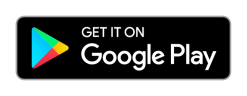 Changing Lives App
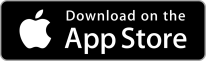